Feb-2023
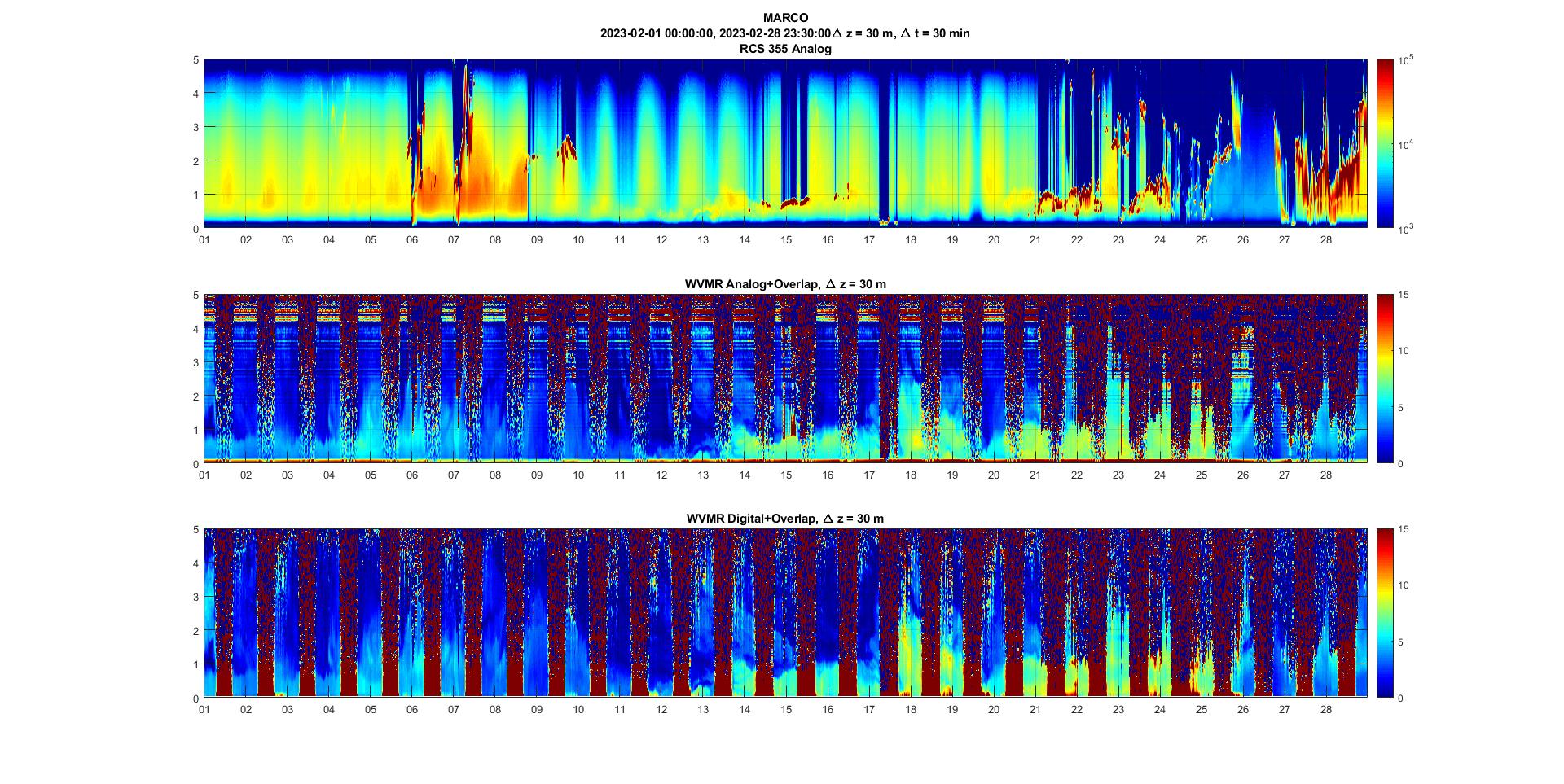 Feb-2023 – Week 1
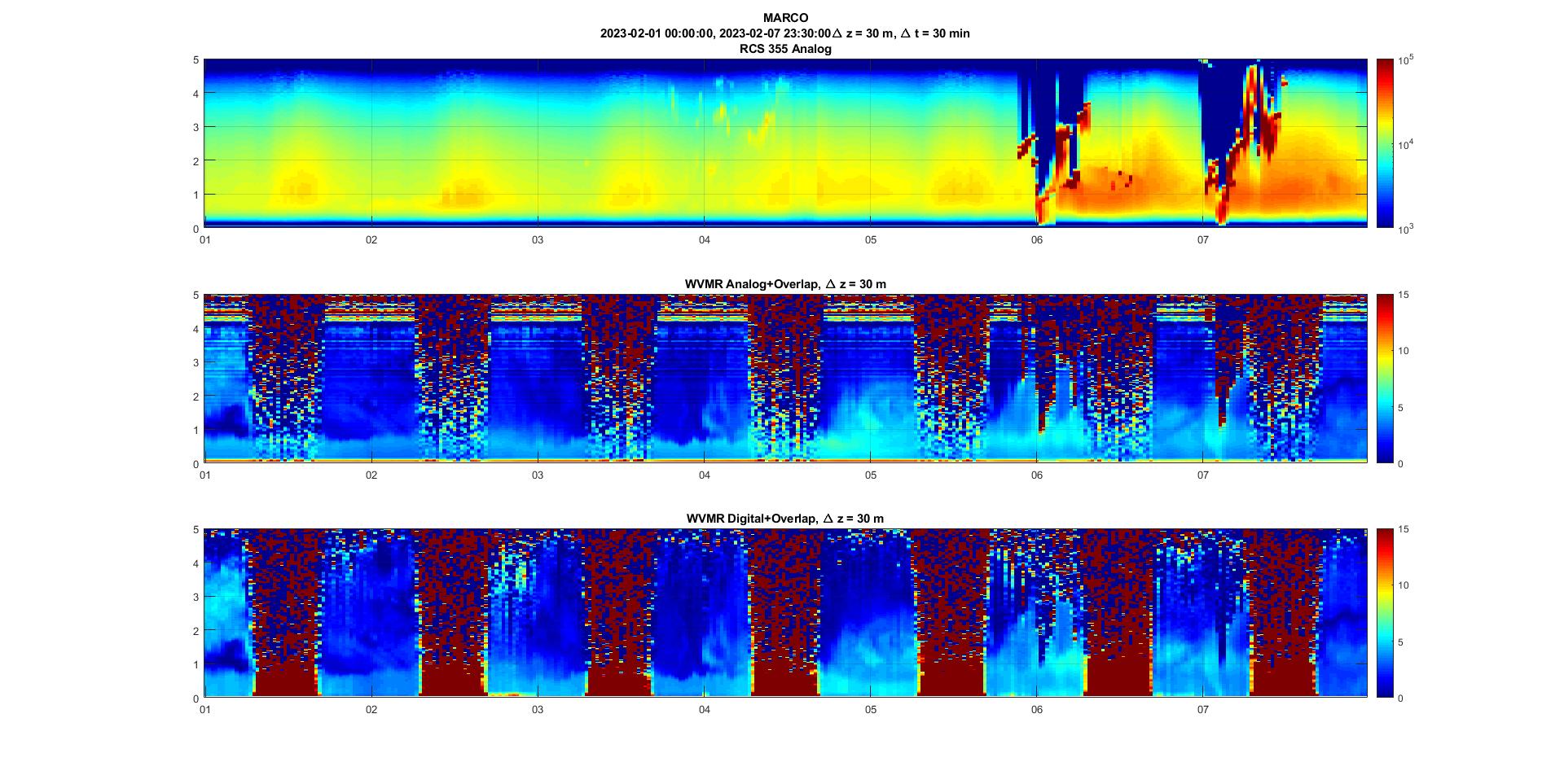 Feb-2023 – Week 2
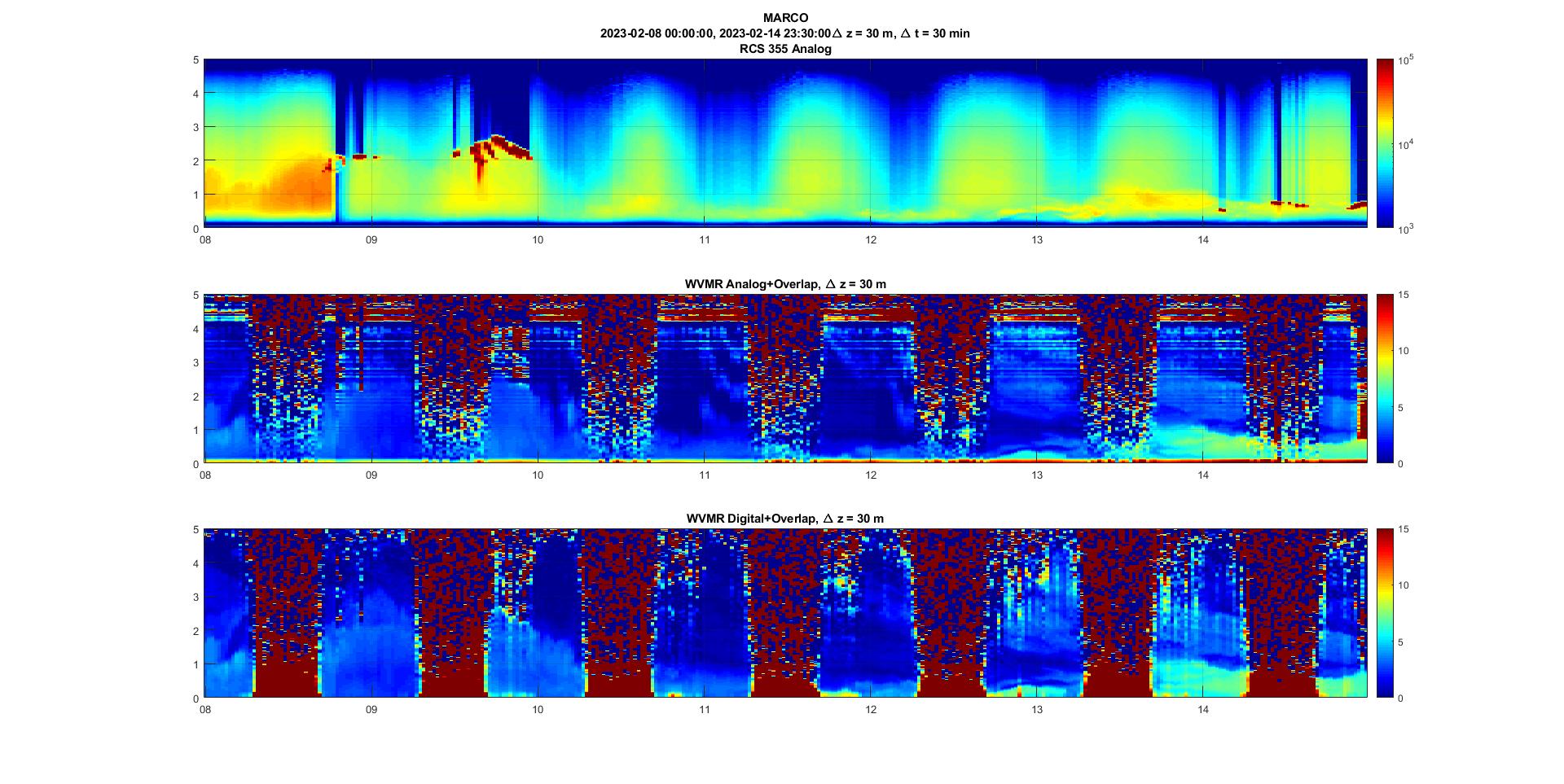 Feb-2023 – Week 3
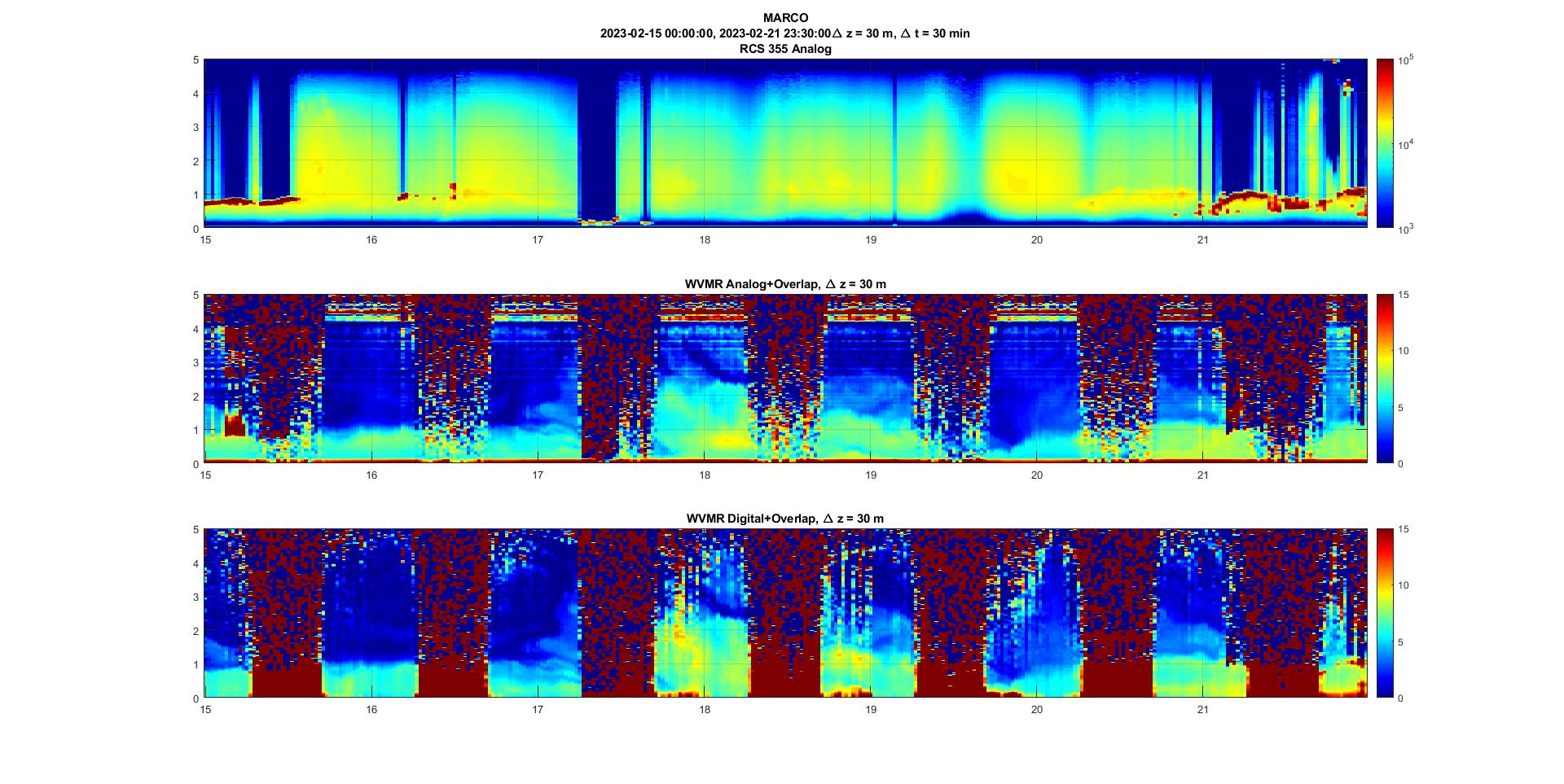 Feb-2023 – Week 4
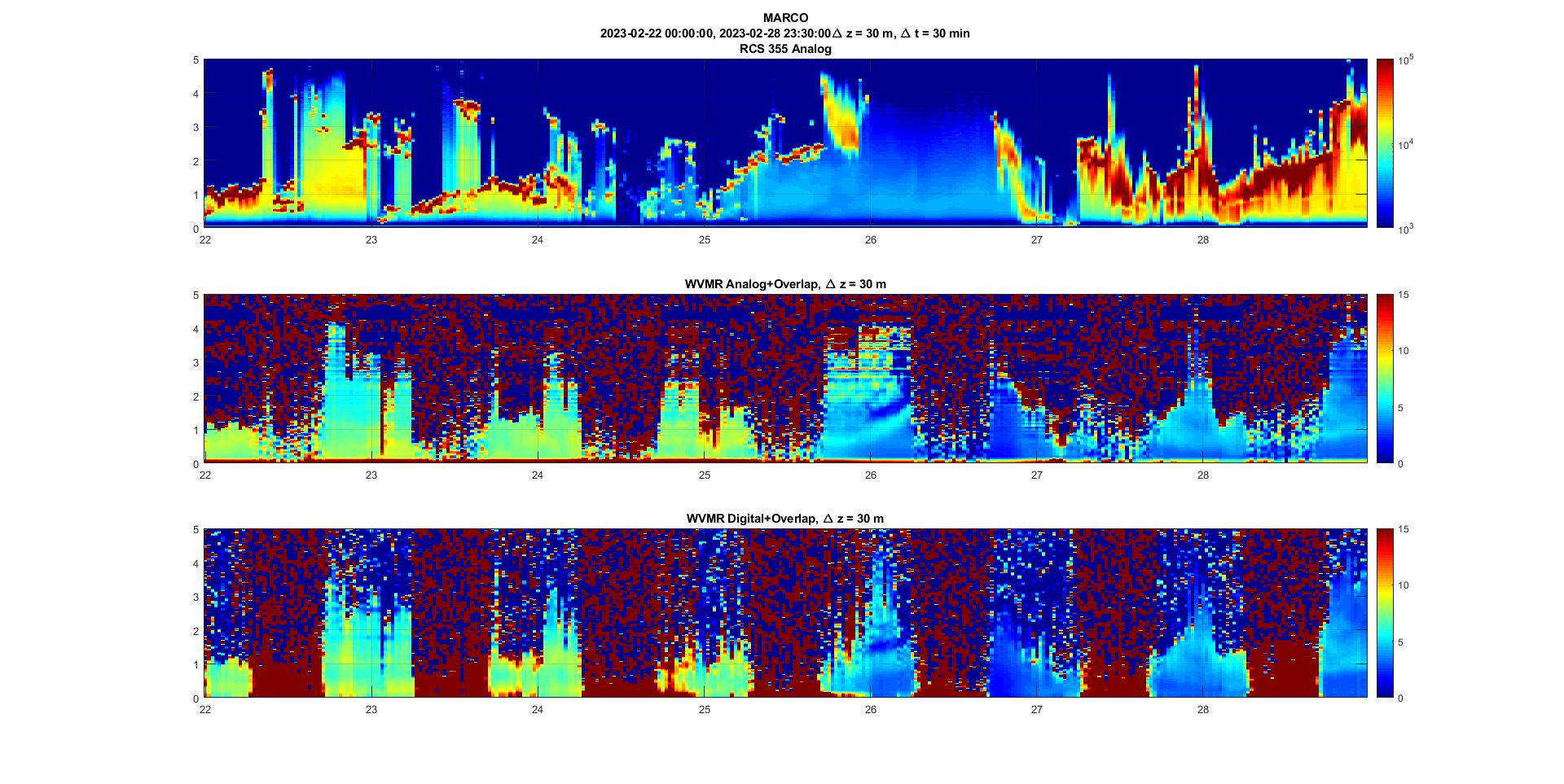 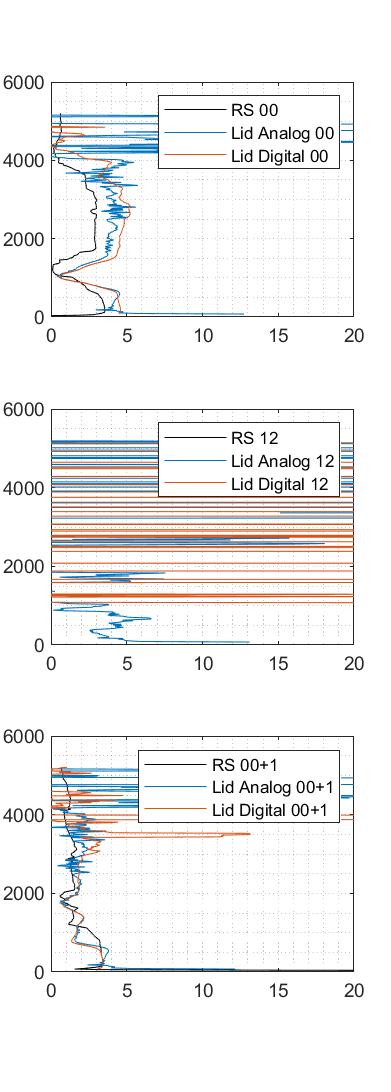 01-Feb-23
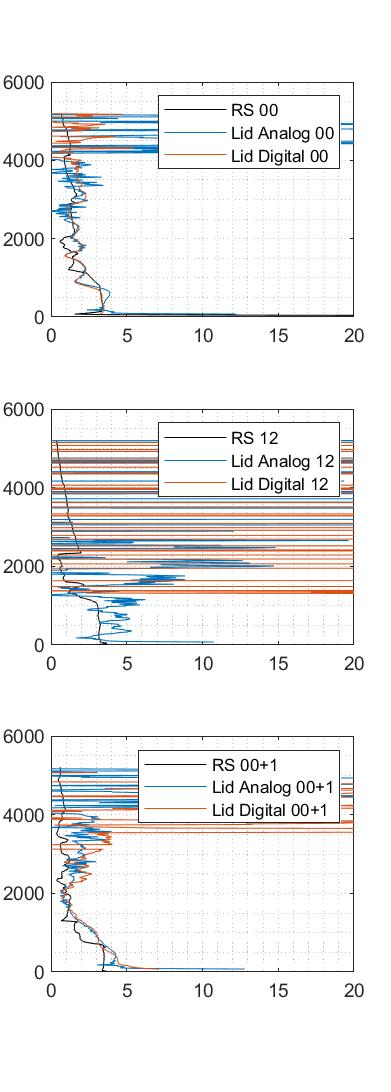 02-Feb-23
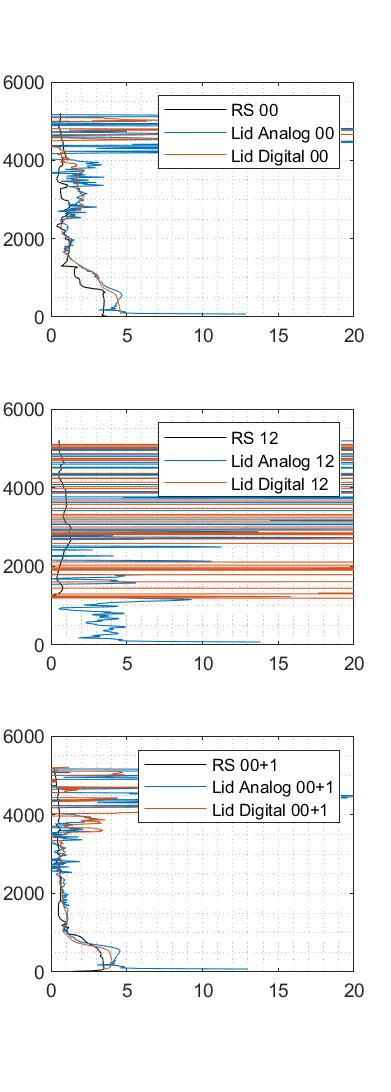 03-Feb-23
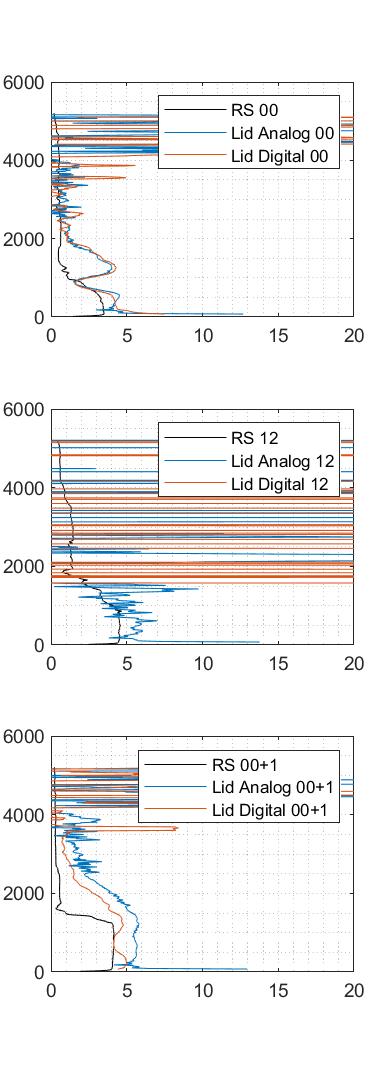 04-Feb-23
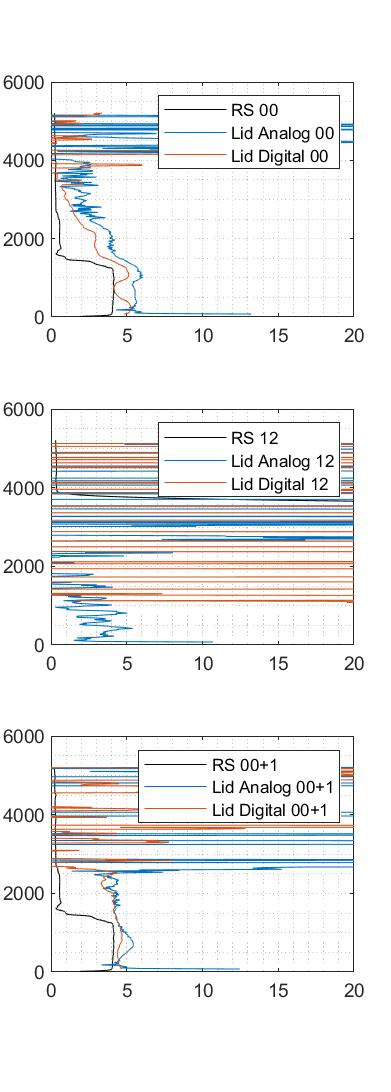 05-Feb-23
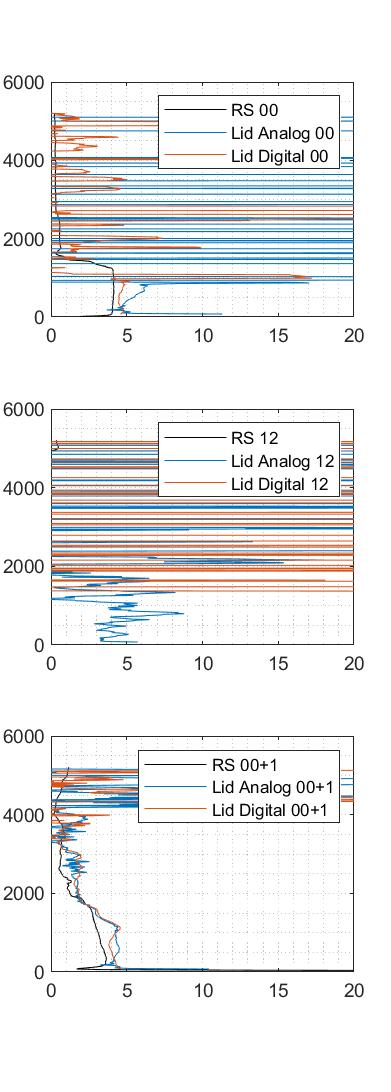 06-Feb-23
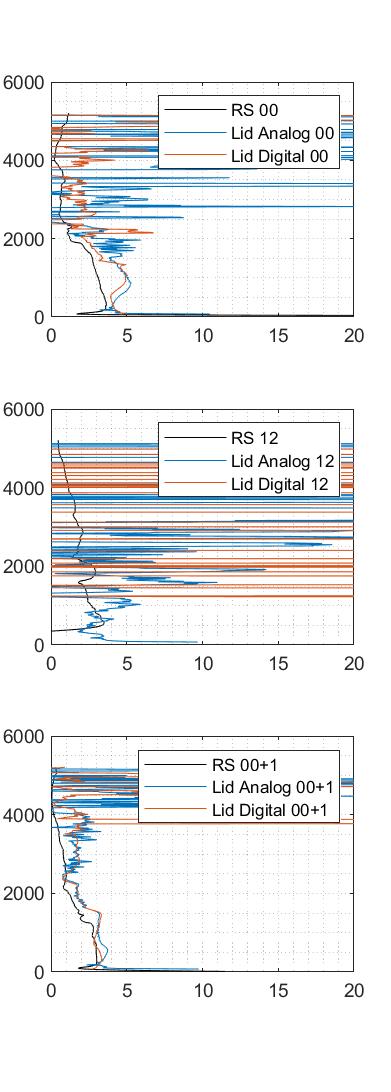 07-Feb-23
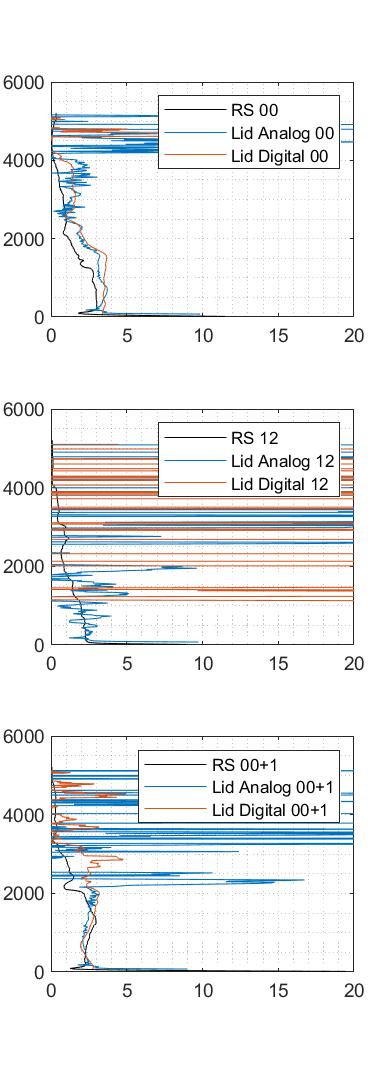 08-Feb-23
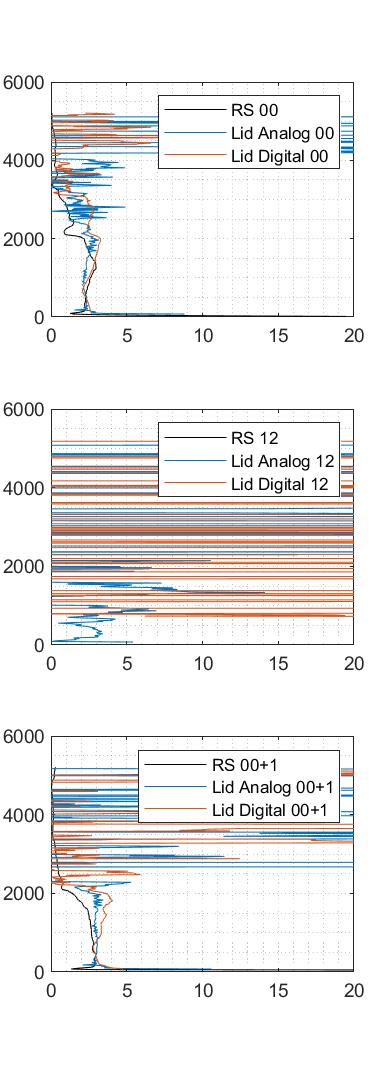 09-Feb-23
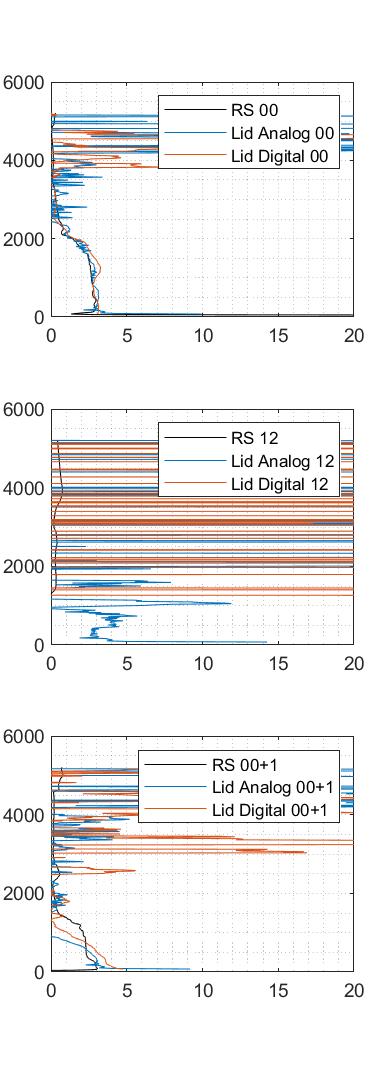 10-Feb-23
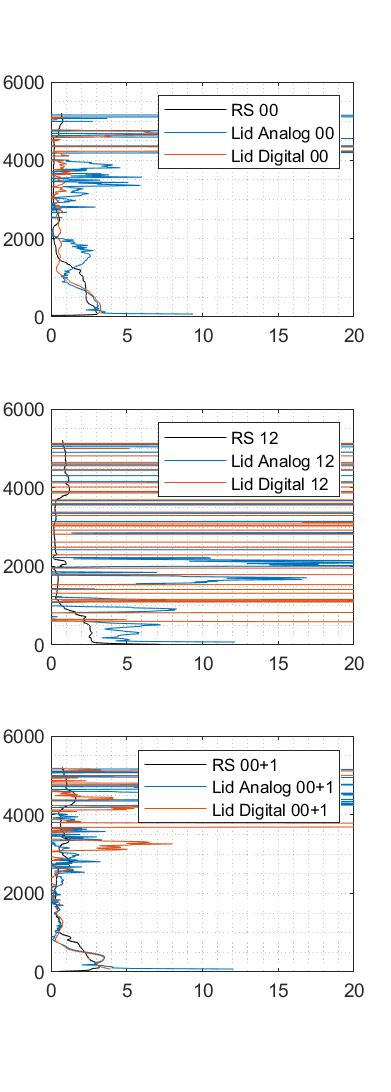 11-Feb-23
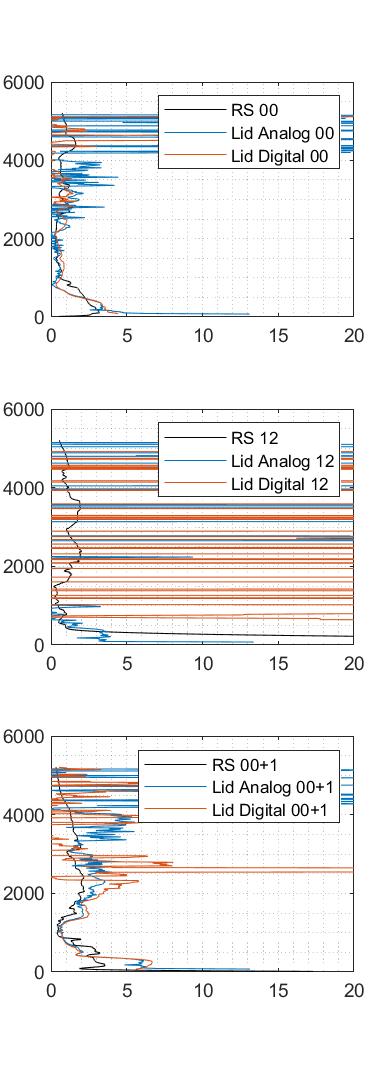 12-Feb-23
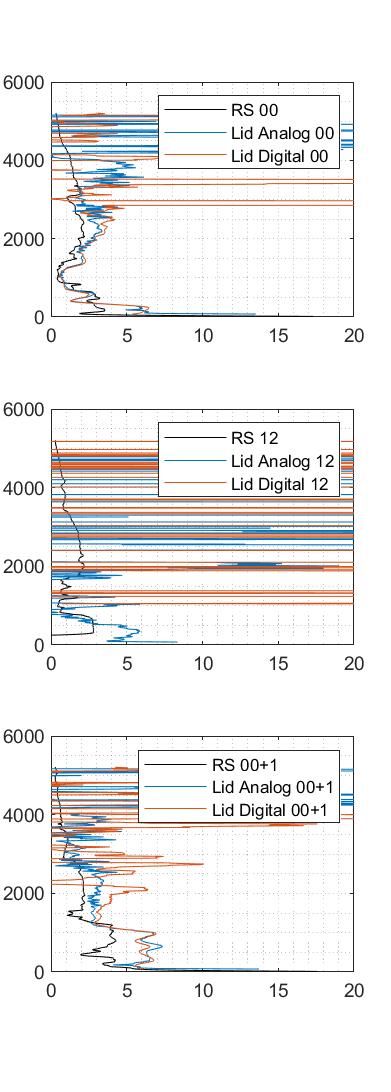 13-Feb-23
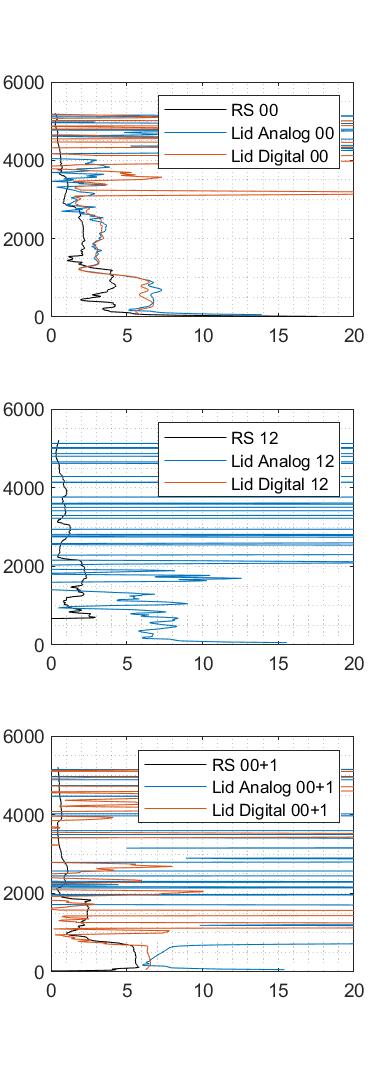 14-Feb-23
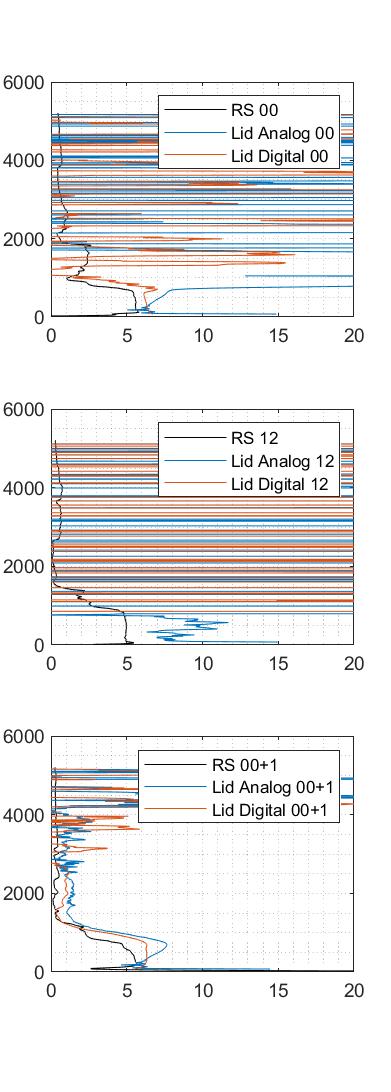 15-Feb-23
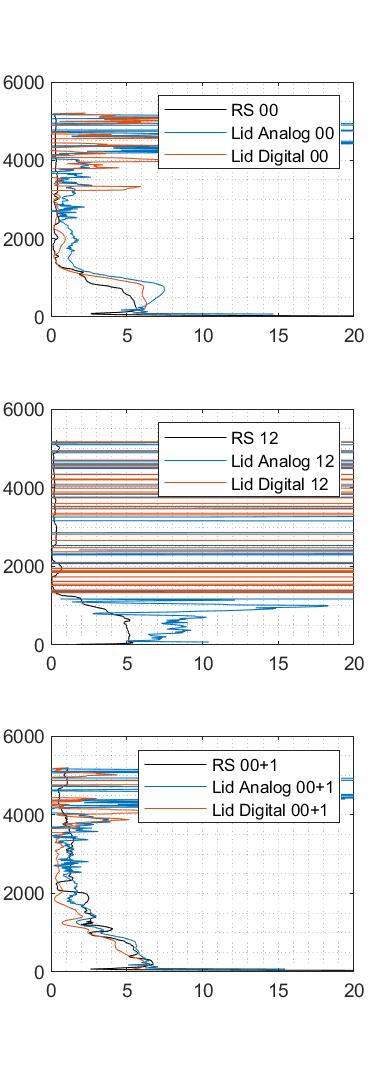 16-Feb-23
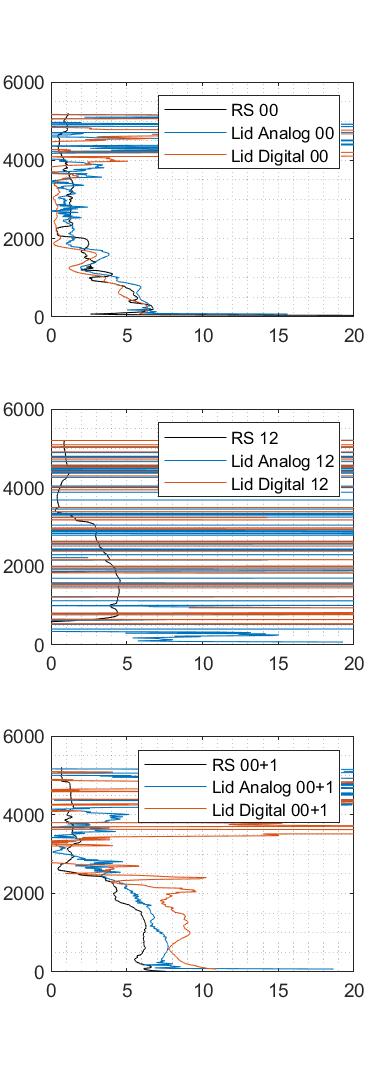 17-Feb-23
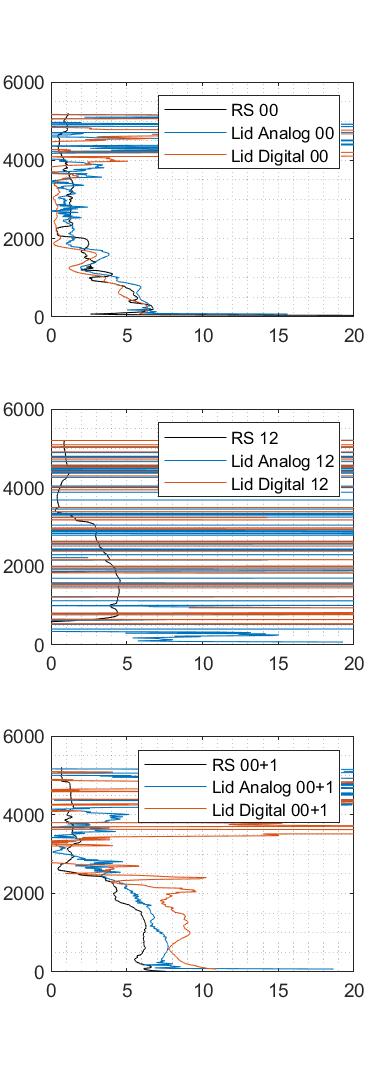 18-Feb-23
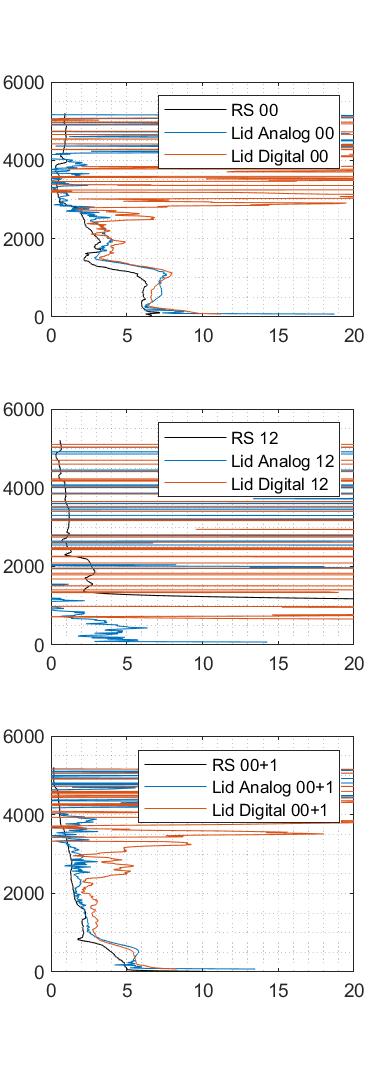 19-Feb-23
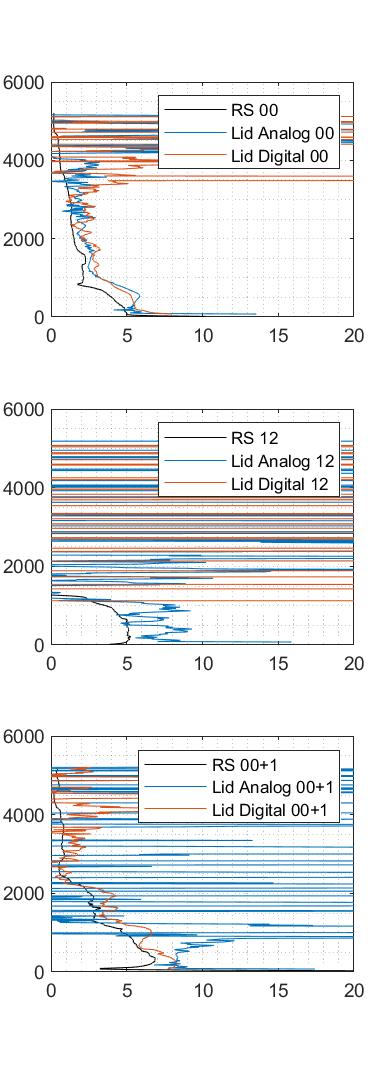 20-Feb-23
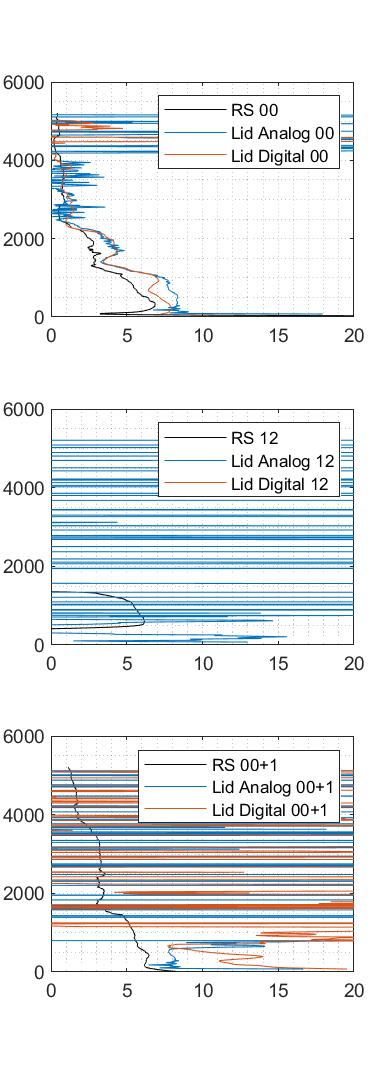 21-Feb-23
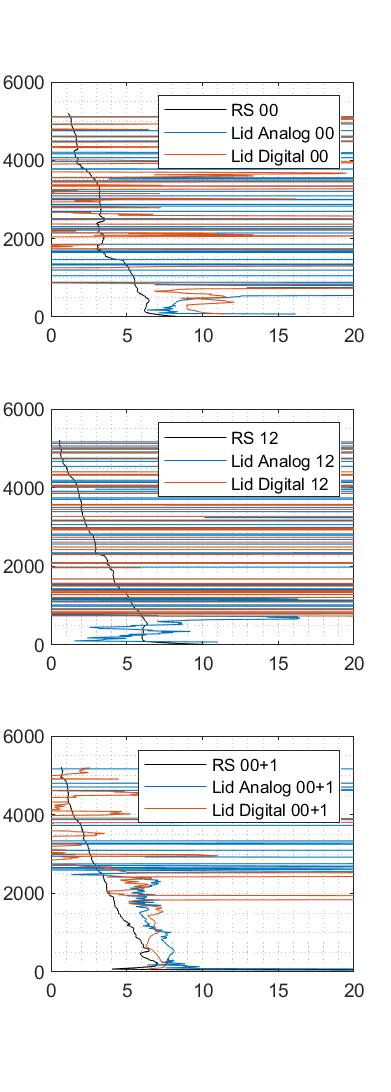 22-Feb-23
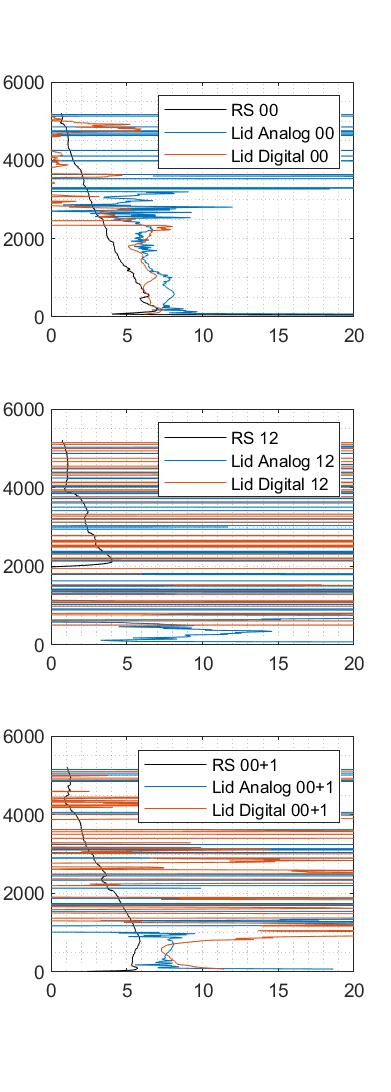 23-Feb-23
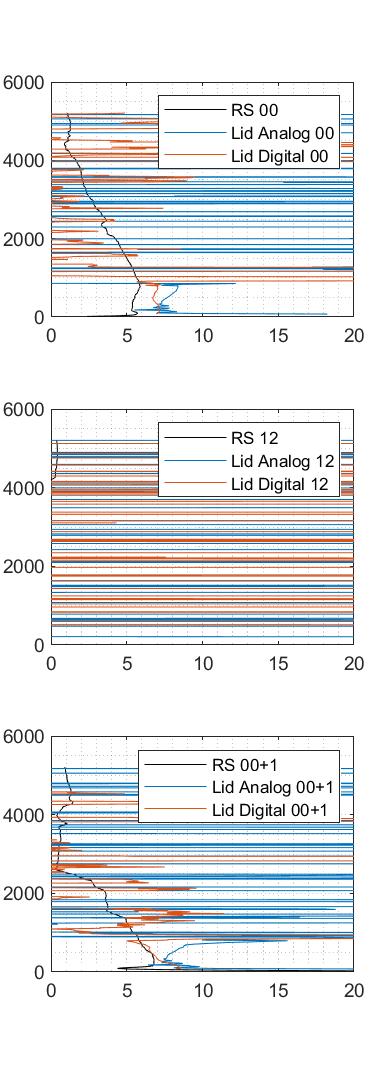 24-Feb-23
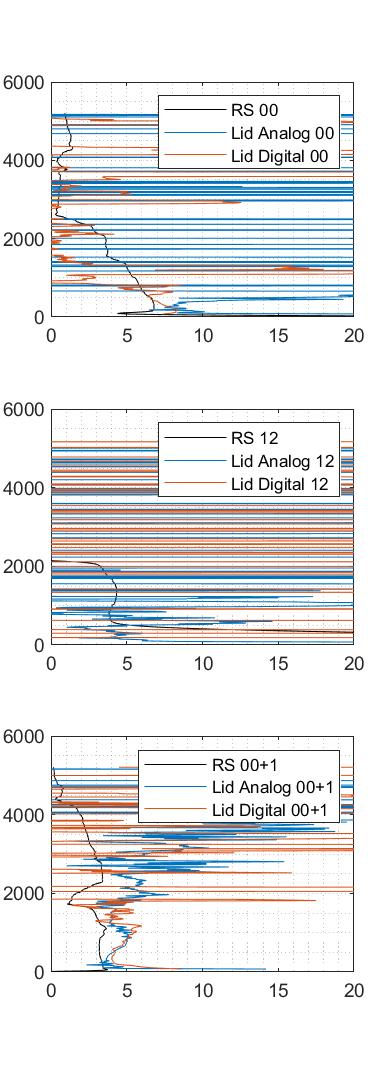 25-Feb-23
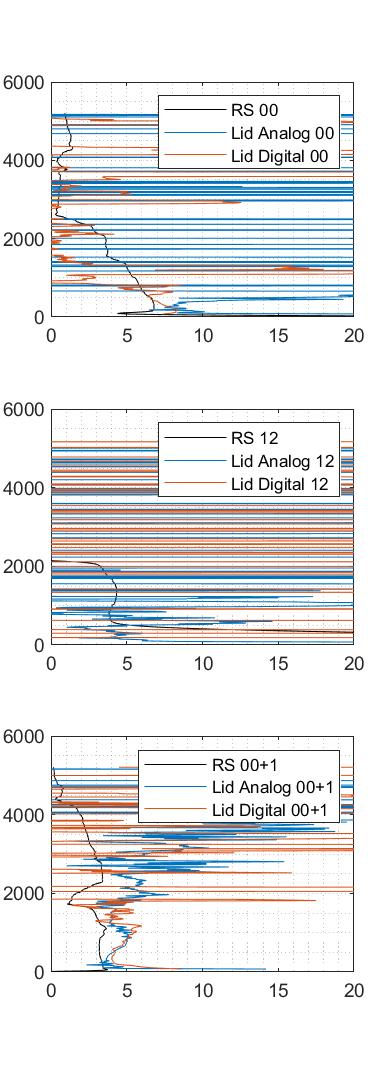 25-Feb-23
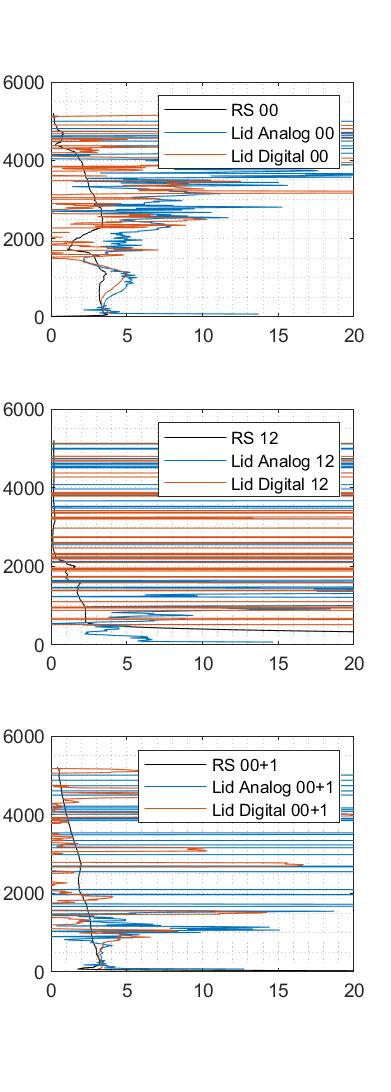 26-Feb-23
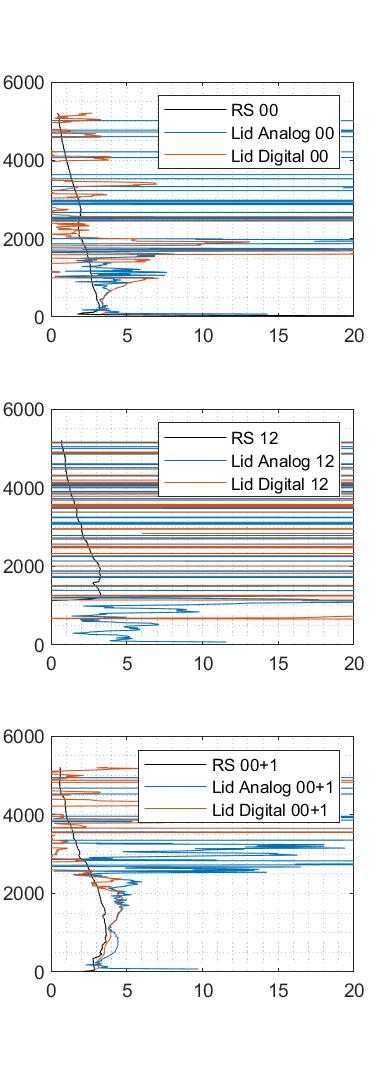 27-Feb-23
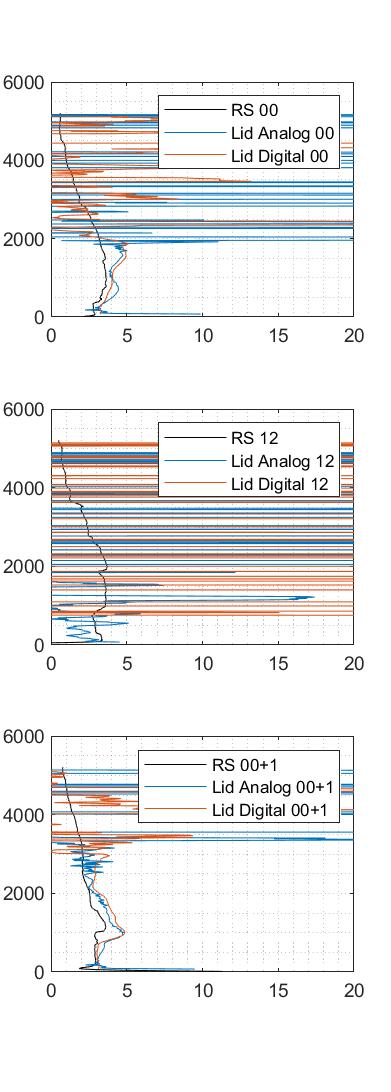 28-Feb-23